Шестнадцатое сентября.Классная работа.
ПРОВЕРЯЕМ!
Фонетика, транскрипция, дифтонг, монолог, диалог, графика, орфоэпия.
Это слово обозначает «ткань, единство».
Оно пришло к нам из немецкого языка, а изначально было латинским.
Что это?
Это слово обозначает группу предложений, объединенных в целое.
Шестнадцатое сентября.Классная работа.Текст.
2. Сравните:
1. Красив и печален русский лес в ранние осенние дни. Чистым белым снегом покрылась земля. Далеко видны во ржи голубые и синие цветы васильков. Еще цветут поздние осенние цветы.
2. Красив и печален русский лес в ранние осенние дни. Медленно кружатся в воздухе, падают и падают с берез легкие, невесомые желтые листья. От дерева к дереву протянулись тонкие серебристые нити легкой паутины. Еще цветут поздние осенние цветы.
Я люблю свою лошадку. Причешу ей шерстку гладко. Конь бьется, вырваться хочет, но парень схитрил – привязал конец аркана к дереву и стал сматывать веревку. Монголо-татары были кочевниками. Они перемещались верхом по степям Центральной Азии. Мотает, мотает все короче и короче, конь совсем из сил выбился. Гребешком приглажу хвостик и верхом поеду в гости. А конь этот оказался не простым. Монгольская знать владела огромными табунами лошадей, стадами верблюдов и овец. Пасли эти стада простые кочевники. Да и парень тоже не промах – еще крепче веревку натянул.
ТЕКСТ 1.
Я люблю свою лошадку. 
Причешу ей шерстку гладко. 
Гребешком приглажу хвостик 
И верхом поеду в гости.
ТЕКСТ 2.
Конь бьется, вырваться хочет, но парень схитрил – привязал конец аркана к дереву и стал сматывать веревку. Мотает, мотает все короче и короче, конь совсем из сил выбился. А конь этот оказался не простым. Да и парень тоже не промах – еще крепче веревку натянул.
ТЕКСТ 3.
Монголо-татары были кочевниками. Они перемещались верхом по степям Центральной Азии. Монгольская знать владела огромными табунами лошадей, стадами верблюдов и овец. Пасли эти стада простые кочевники.
Аркан - верёвка с петлёй на конце.



Кочевники - люди, временно или постоянно ведущие кочевой образ жизни.
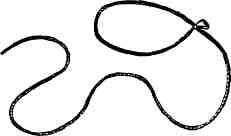 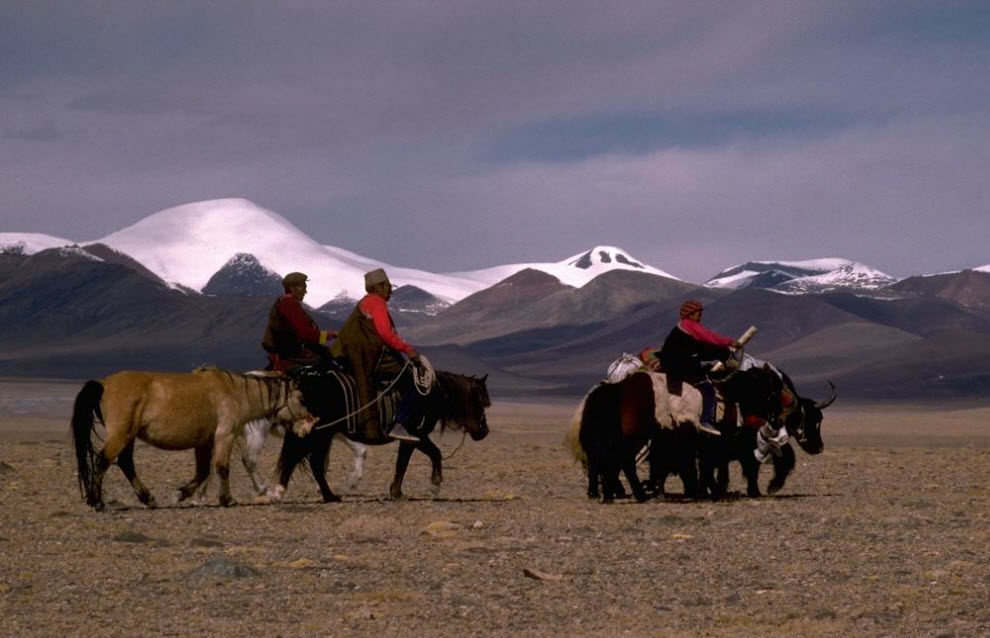 Расставьте предложения в таком порядке, чтобы получился текст (письменно).

А. Да это белка!
Б. Вдруг на одном бревне появился рыжий зверек.
В. Как она очутилась в городе?
Г. В городе Орле рабочие пилили толстые бревна на доски.
ПРОВЕРЯЕМ!

В городе Орле рабочие пилили толстые бревна на доски. 
Вдруг на одном бревне появился рыжий зверек.
Да это белка!
Как она очутилась в городе?
Прочитайте, сравните:
Чудная картина! Тучи без конца,
Дождик так и льется, лужи у крыльца.
Чахлая рябина мокнет под окном;
Смотрит деревушка сереньким пятном.   (А. Плещеев)
Унылая пора! Очей очарованье,
Приятна мне твоя прощальная краса,
Люблю я пышное природы увяданье,
В багрец и золото одетые леса.   (А.С.Пушкин)
Оцените свою работу на уроке